WGCV-53
CONAE’s Welcome Presentation
Laura Frulla, CONAE
Agenda Item 1.2
WGCV-53, Córdoba, Argentina
5th - 8th March 2024
The Argentine National Space Plan
10 years strategic plan, periodically updated
It governs the activities and projects of CONAE since 1994 without interruption
Main objective: Go to space to observe the Earth
Make decision-making more efficient in the public and private sectors
Promote the development of the national industry, both in the upstream and downstream sectors 
Promote and motivate national developments
Foster national and international cooperation
CONAE´s Main Activities
Receiving stations operation
Satelite monitoring and command
Integration and test activities in dedicated laboratories
Data reception and storage
Data processing and EO products generation
Data distribution
Education, capacity building and user training (Gulich Institute)
Satellite missions development
Access to space
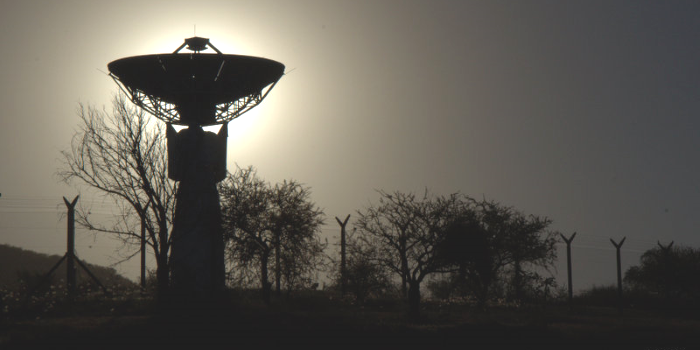 ETTdF
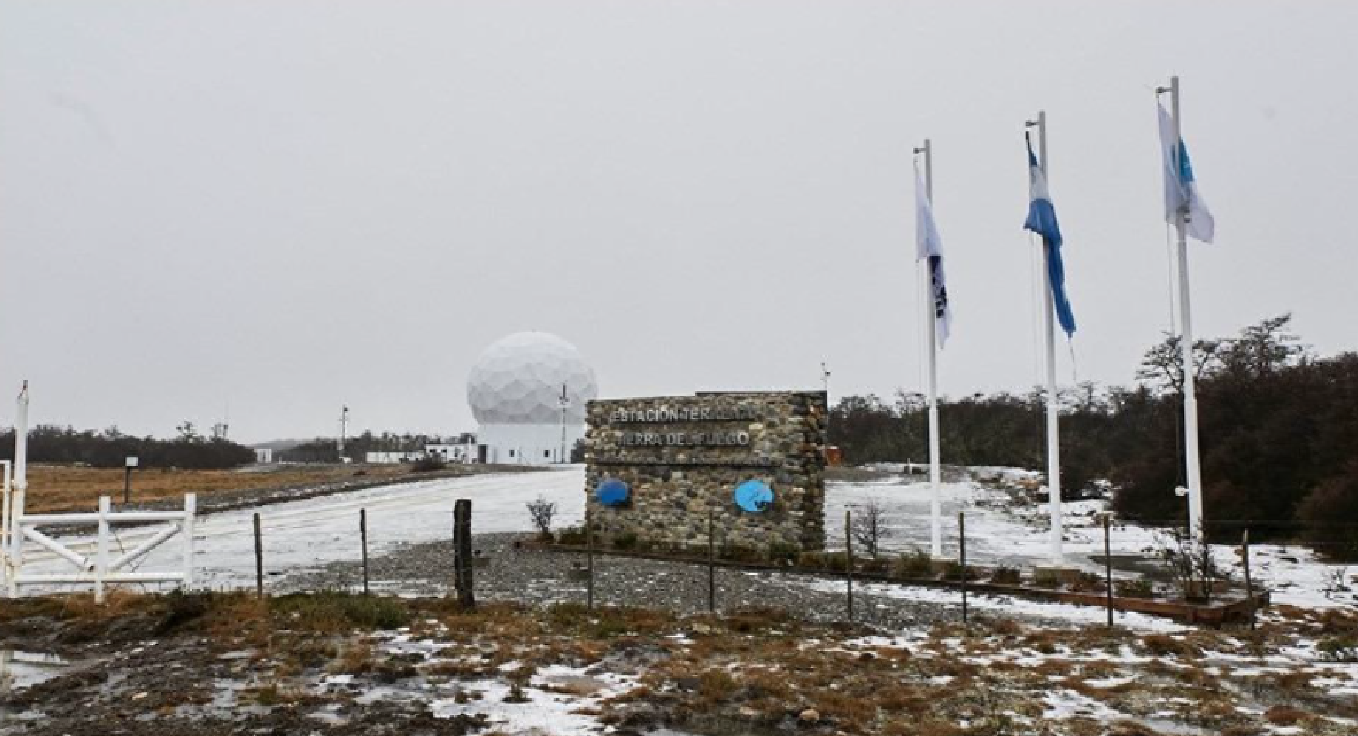 Ground Receiving  Stations
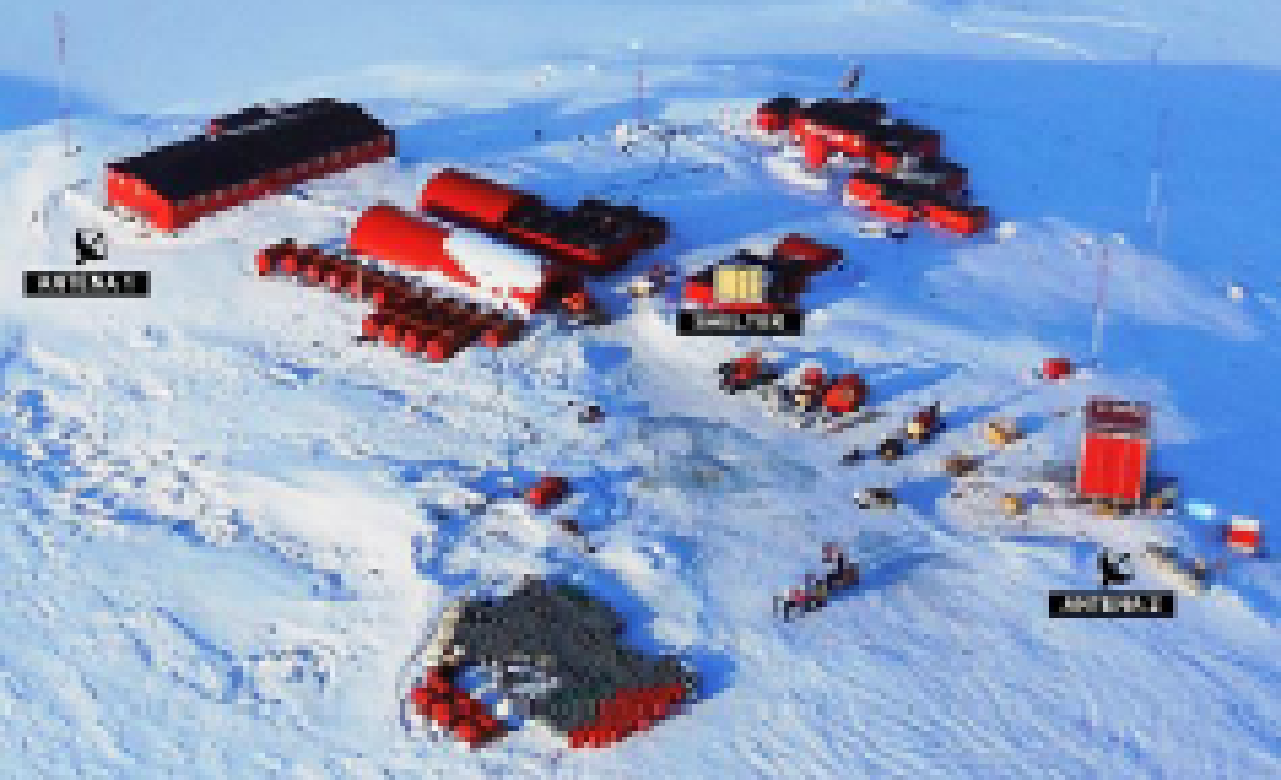 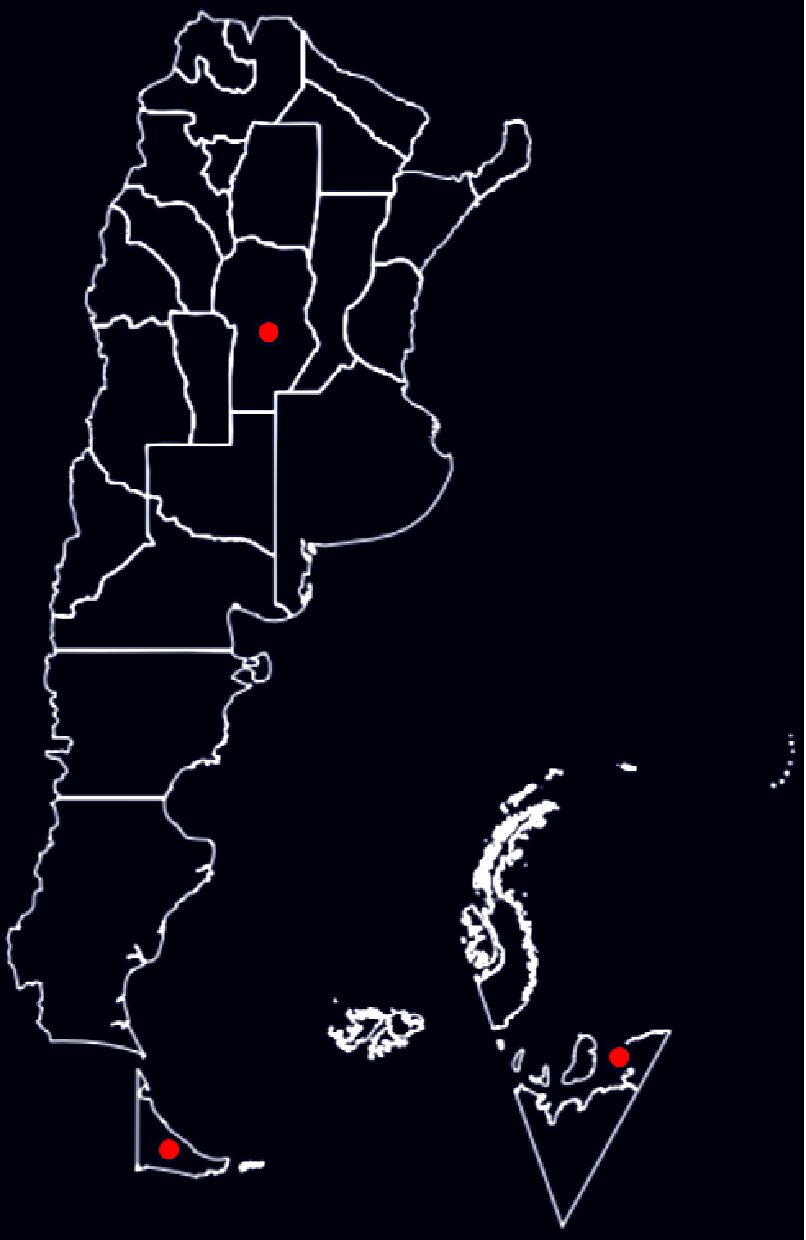 Belgrano II
77° 52′ 25″ S
34° 37′ 39″ W
Operational Missions and Under Development
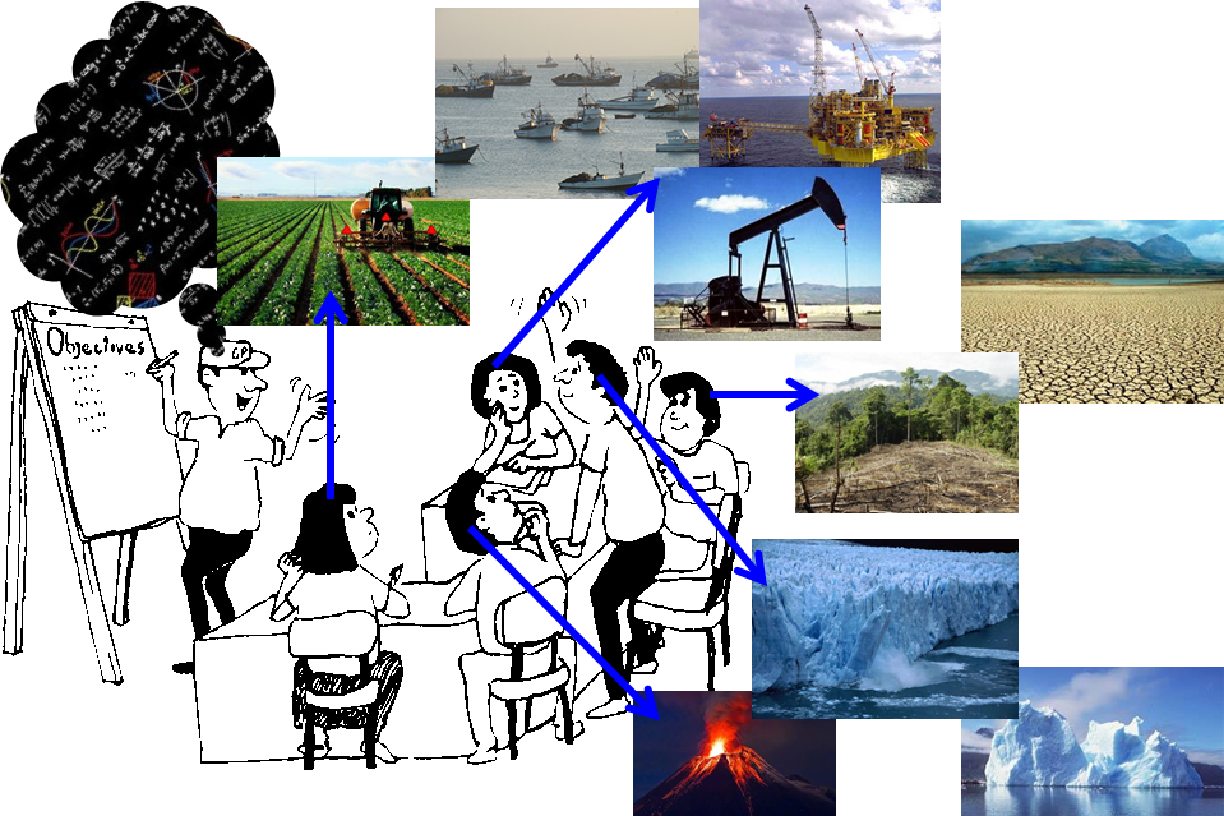 Q4 2024 / Q1 2025
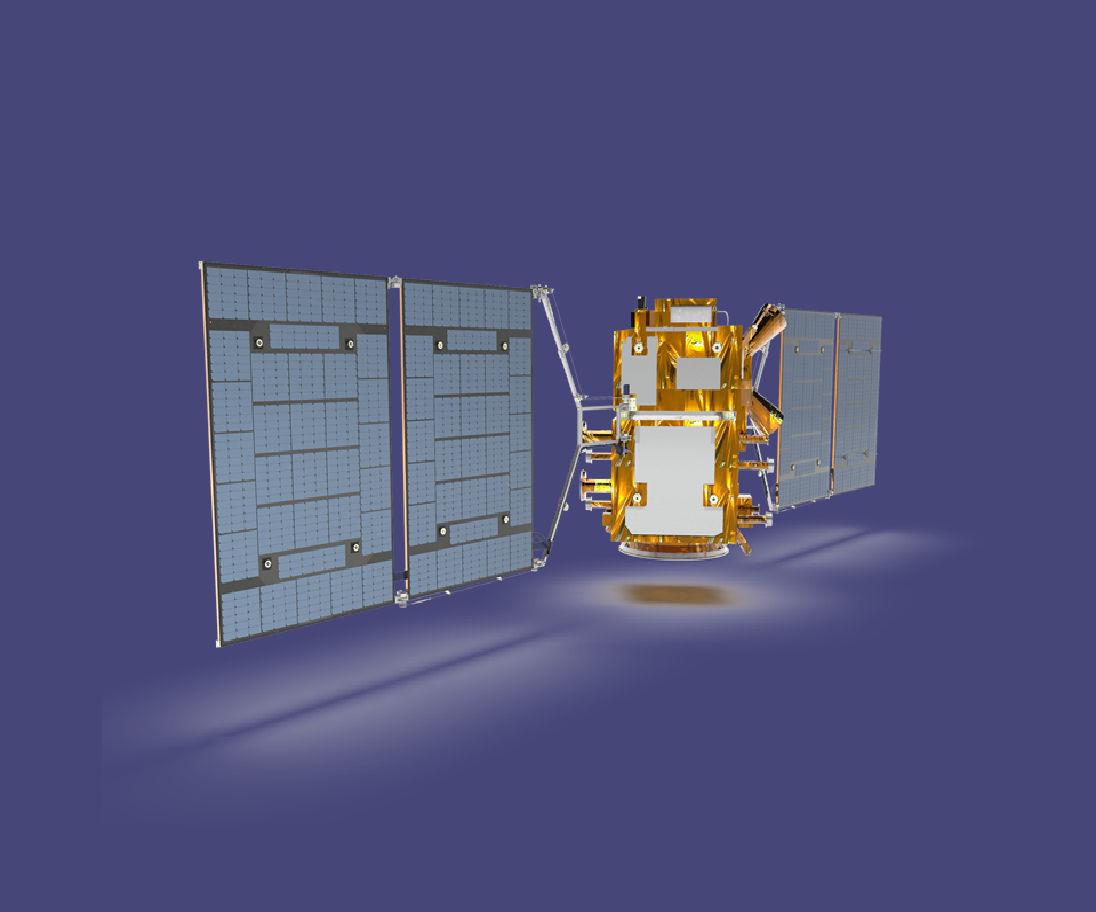 SABIA-Mar Mission
SAOCOM 1A, 2018
SAOCOM 1B, 2020
user needs
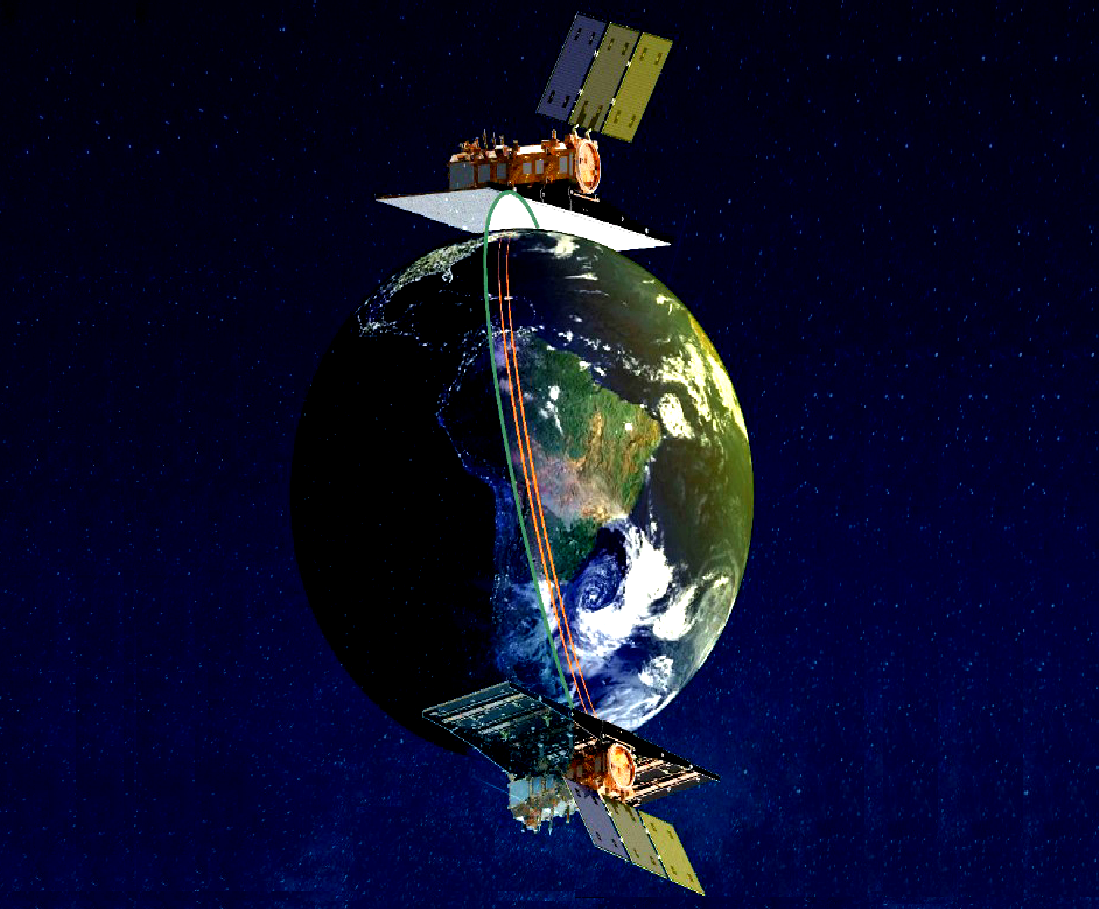 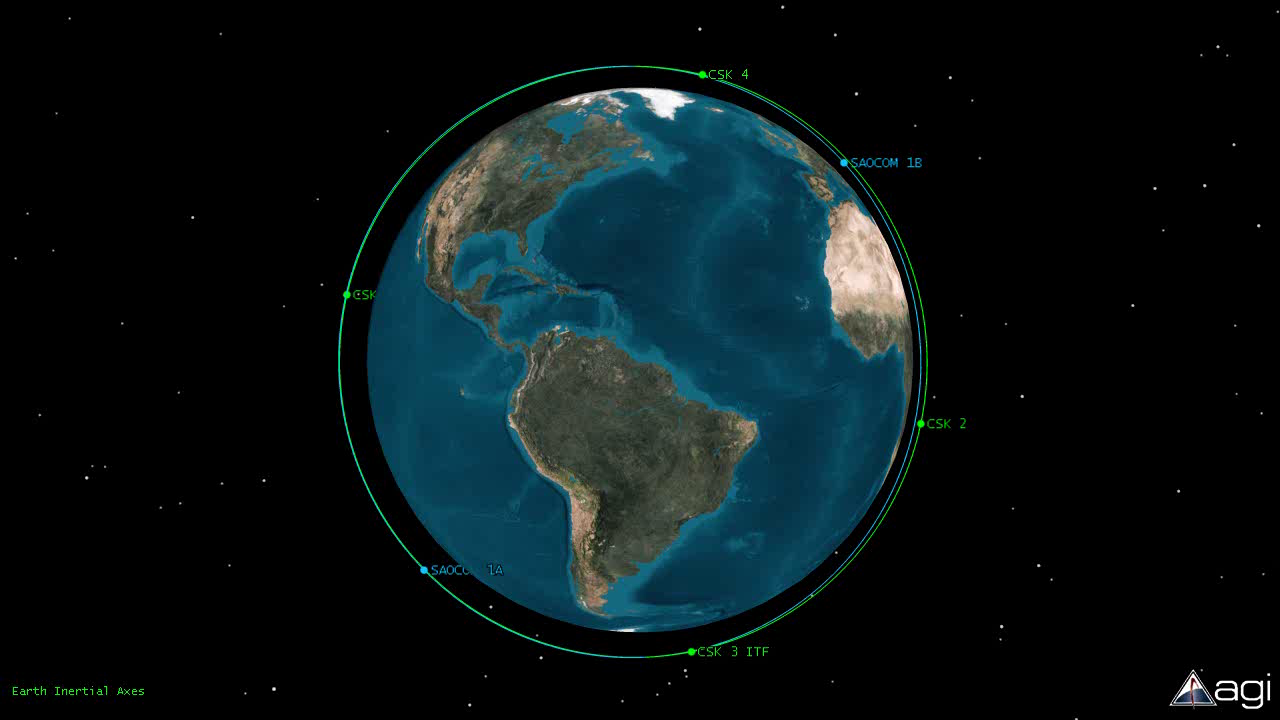 SAOCOM-1 Constellation
SIASGE
SAOCOM Continuity
polar regions
glaciers
biomass
change detection of height in snow, ice and glaciers
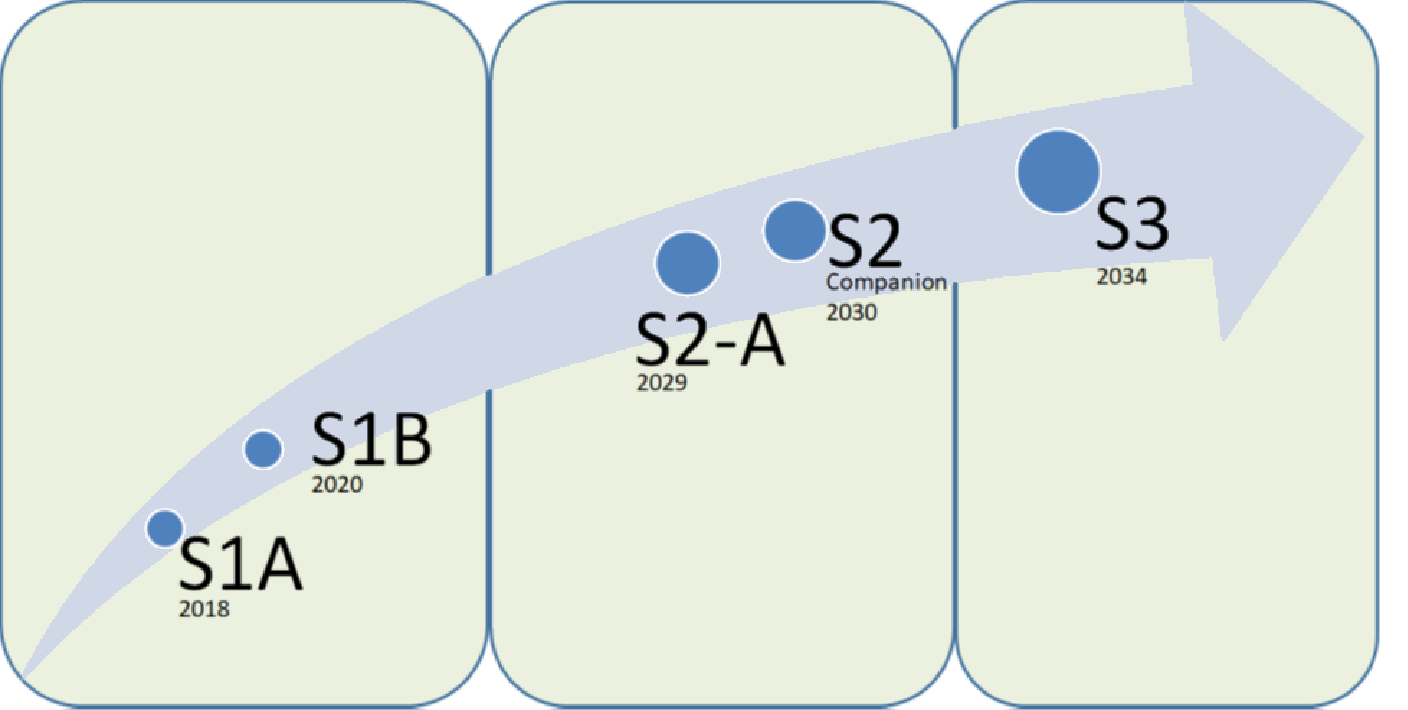 Main objective:
Supply SAR data continuity and to generate new and improved products
General objective :
Strengthen the interferometric capabilities
Intensify Antarctica monitoring
Planned Missions in Other Lines
Better geometric resolution
Operative TOPSAR interferometric products
Improved knowledge of the orbit
Better orbital tube/improve interferometric capabilities
Interferometric wide swath modes 
Better duty cycle
Digital beam forming
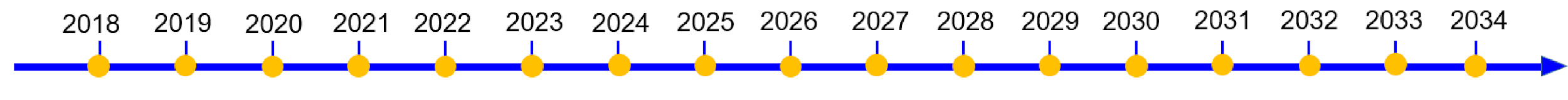 SAOCOM 2
SAOCOM 3
SAOCOM 2
SAOCOM 3
SAOCOM 1A
SABIA-Mar
(ocean)
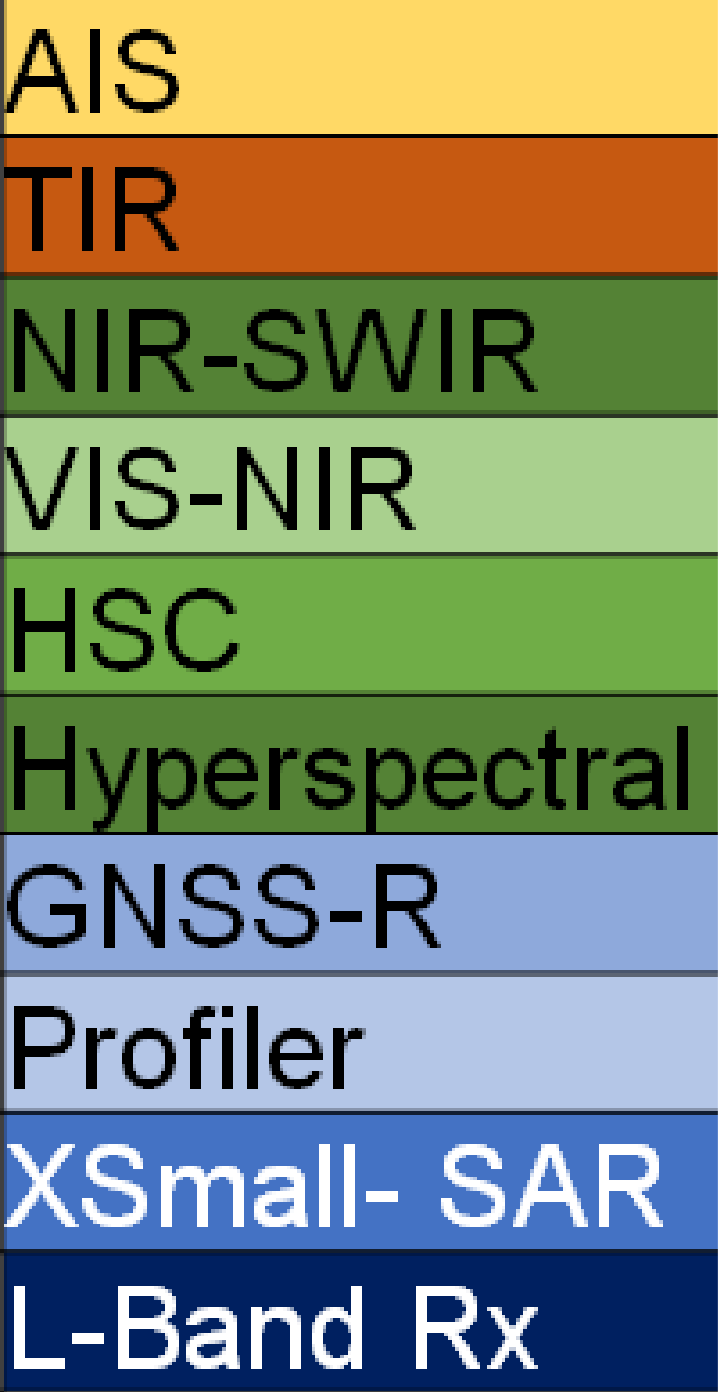 SAOCOM 1B
Companion
Patagonia Beta
(ship detection)
Geostationary
SARE II
(single pass interferometric acquisitions with SAO2)
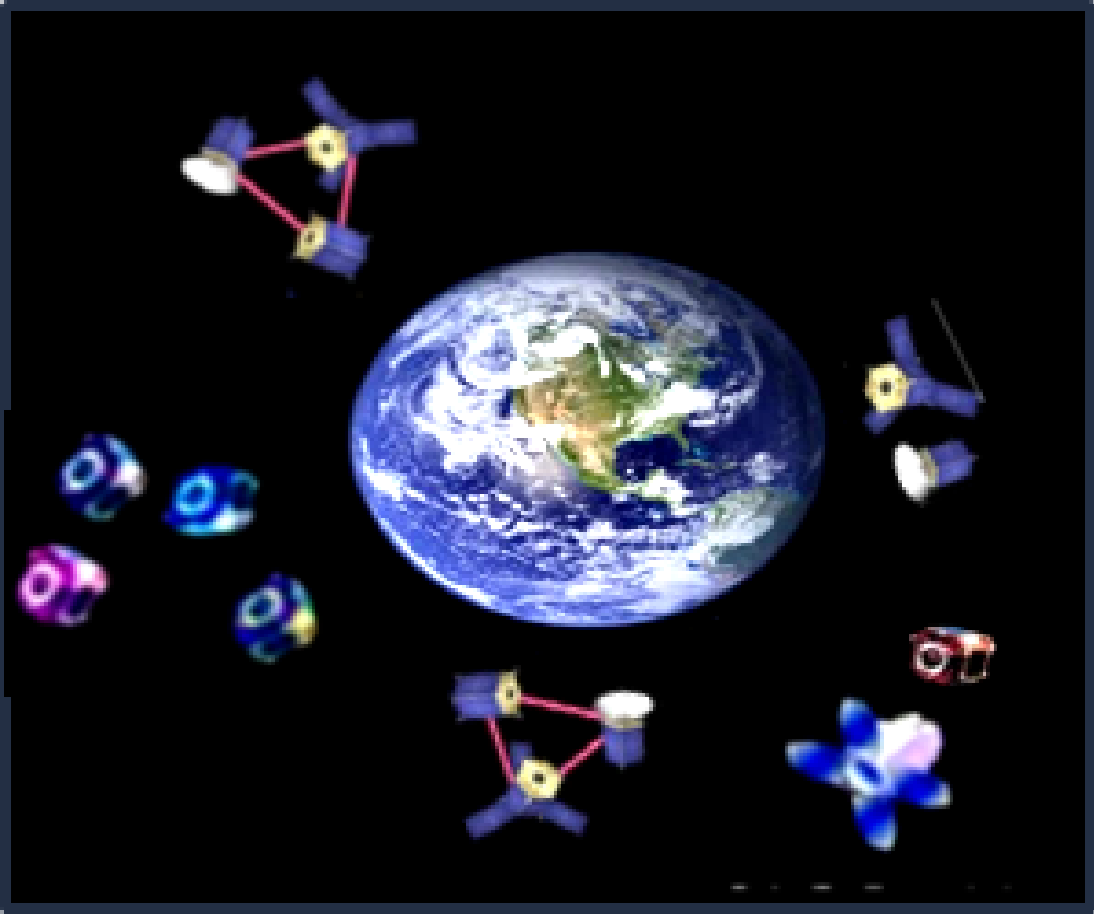 SARE Beta
(environmental monitoring)
SARE III
(climate laboratory)
SARE I
(fishing monitoring)
SABIA-Mar Mission
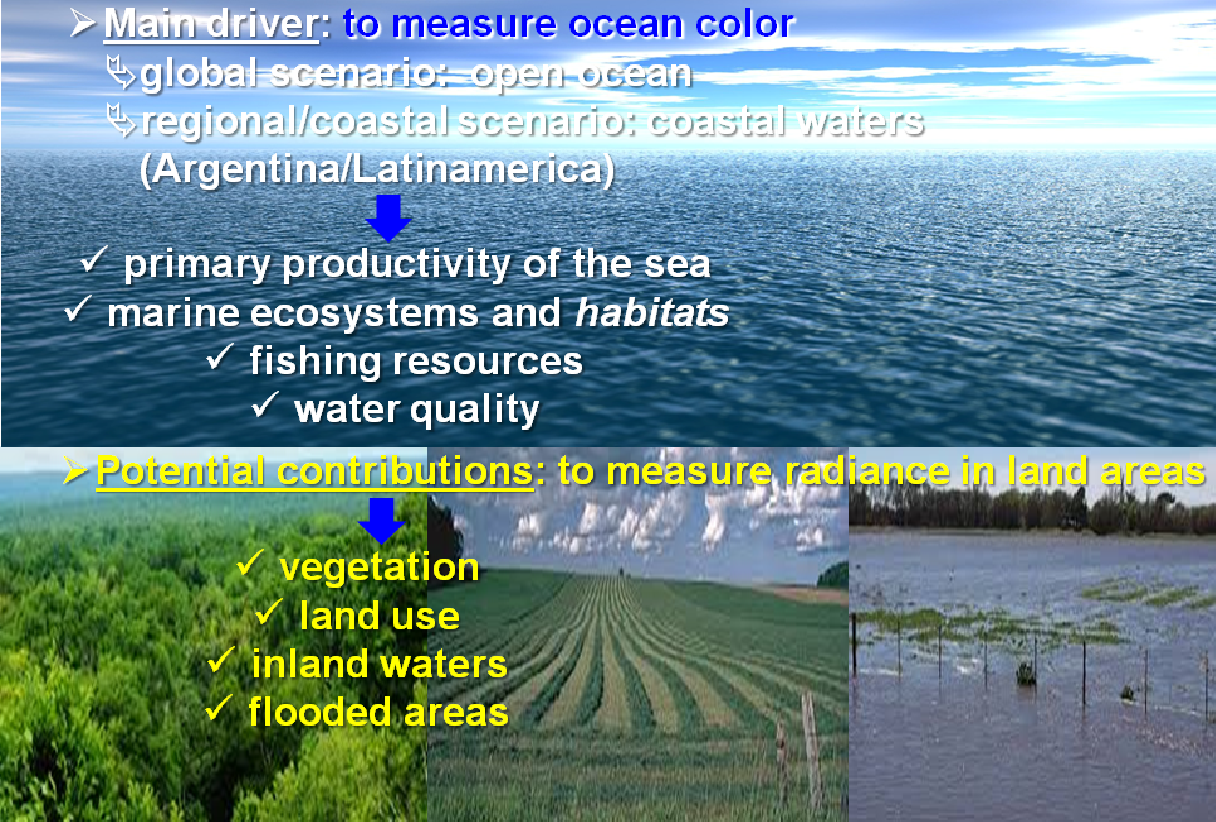 Normalized Water leaving radiance maps

Chlorophyll-a  concentration Maps
(800 m)
(200 m/
 400 atm.cor)
Diffuse Attenuation coefficient Kd (490)

Photosynthetic Available Radiation on a daily, weekly and monthly time scales

Turbidity
Level 1 Products
L1A, Single Look Complex-SLC, slant range
L1B, Detected Image-DI, ground range
L1C, Ground Ellipsoid Corrected-GEC, based on ellipsoid
L1D, Ground Terrain Corrected-GTC, based on DEM
L1A
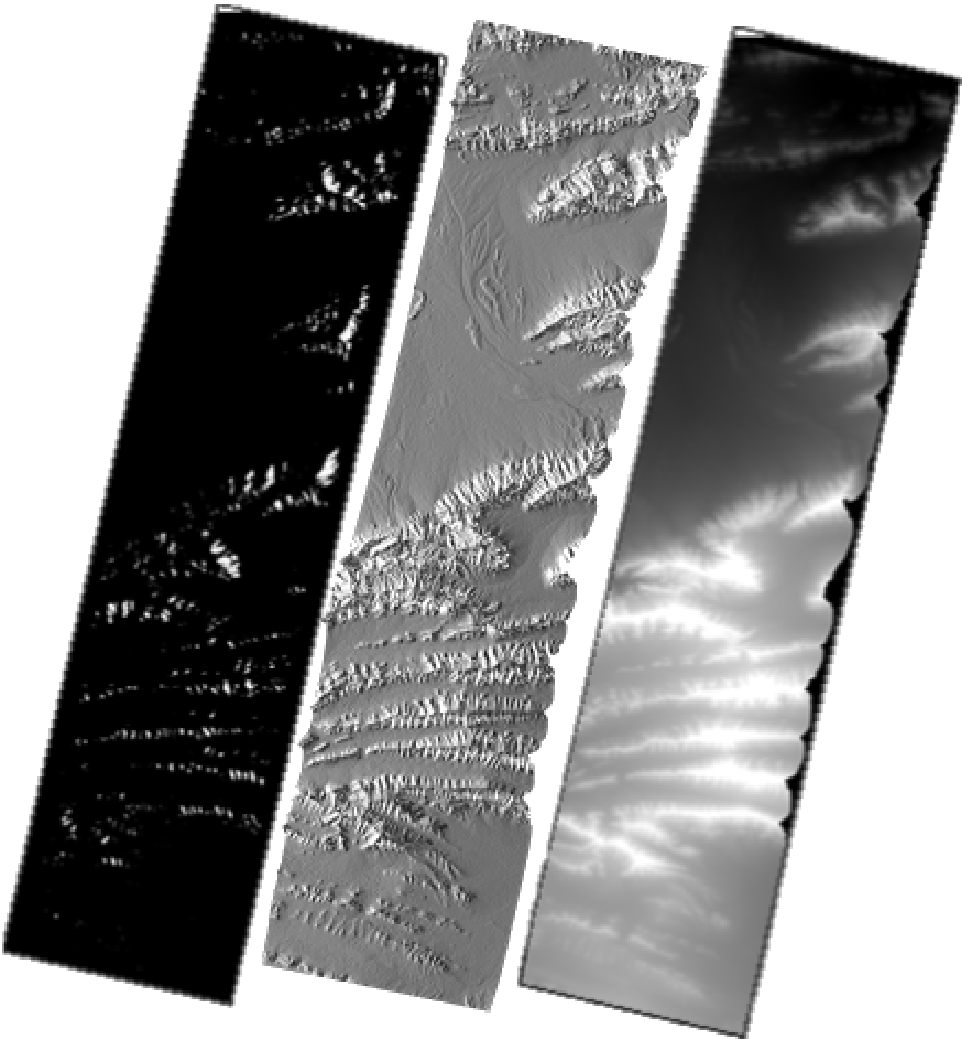 STRIPMAP-SP/DP
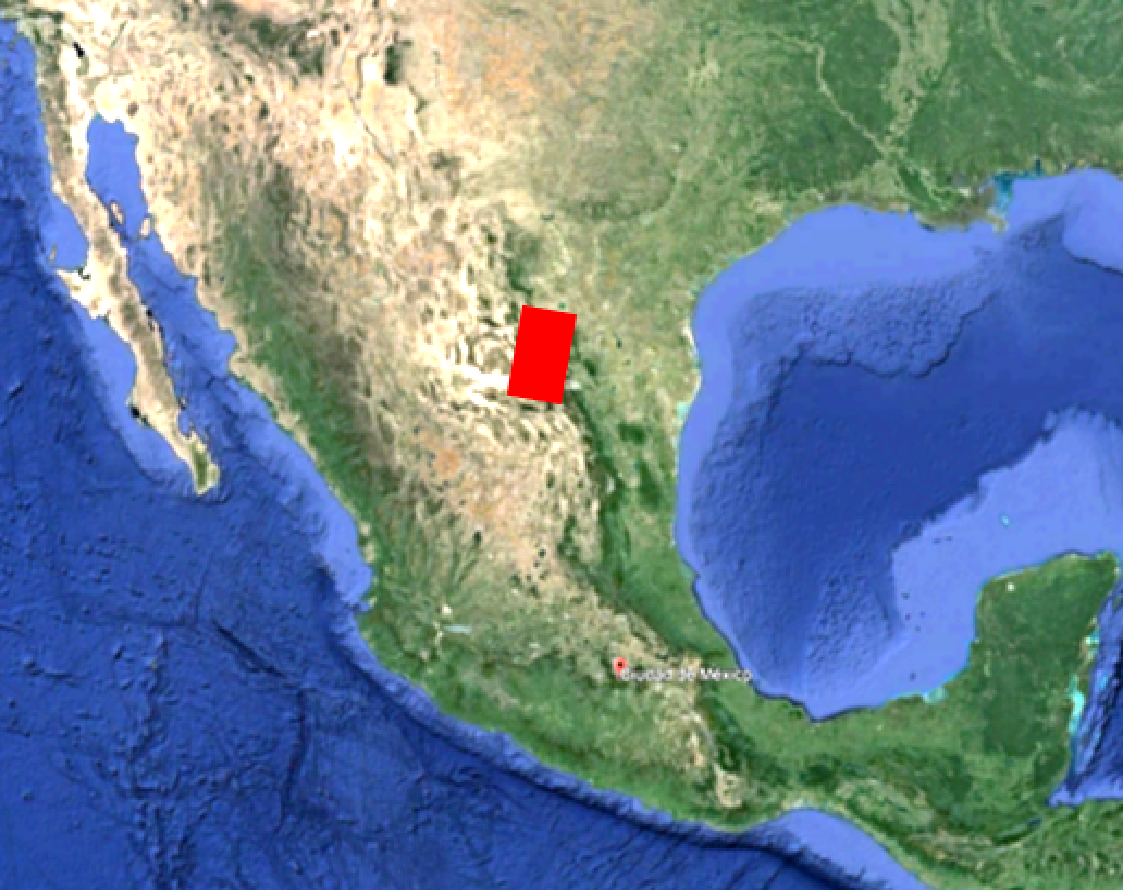 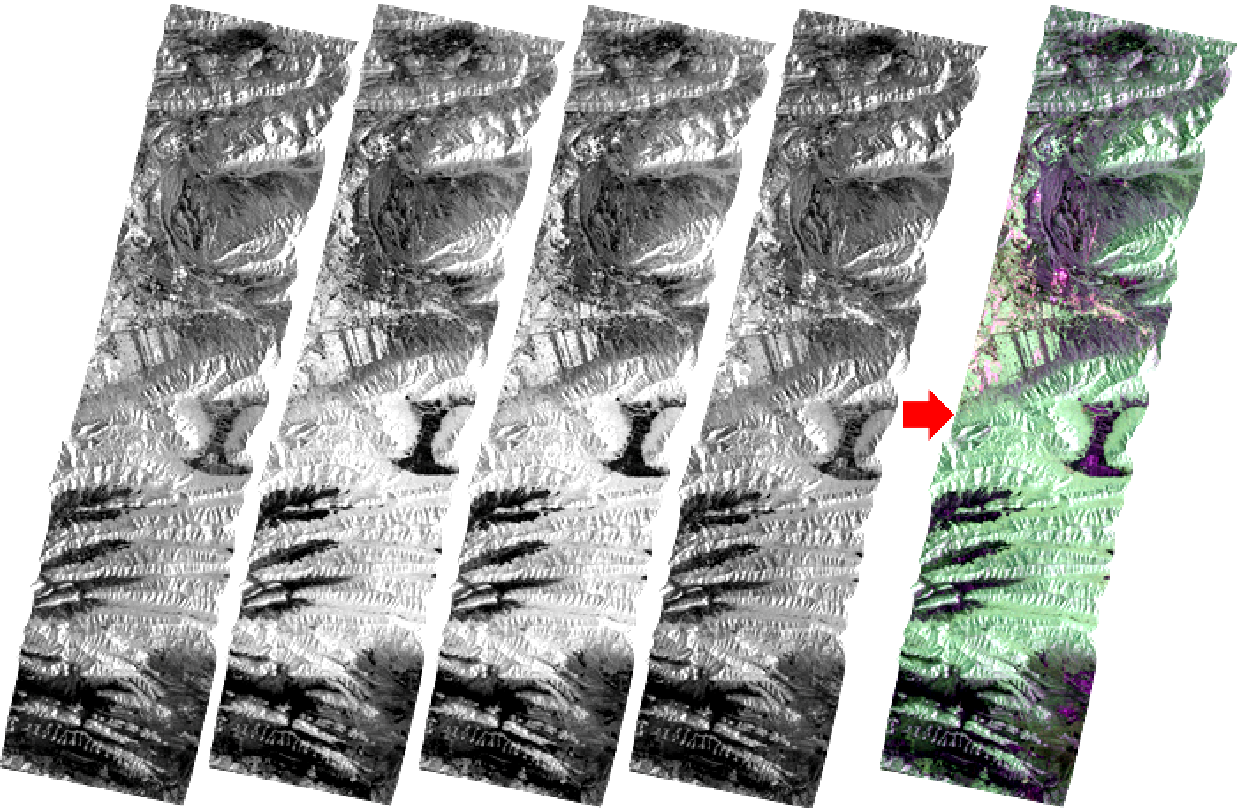 σ0
R: HH
B: HV
G: VV
Auxiliary Data
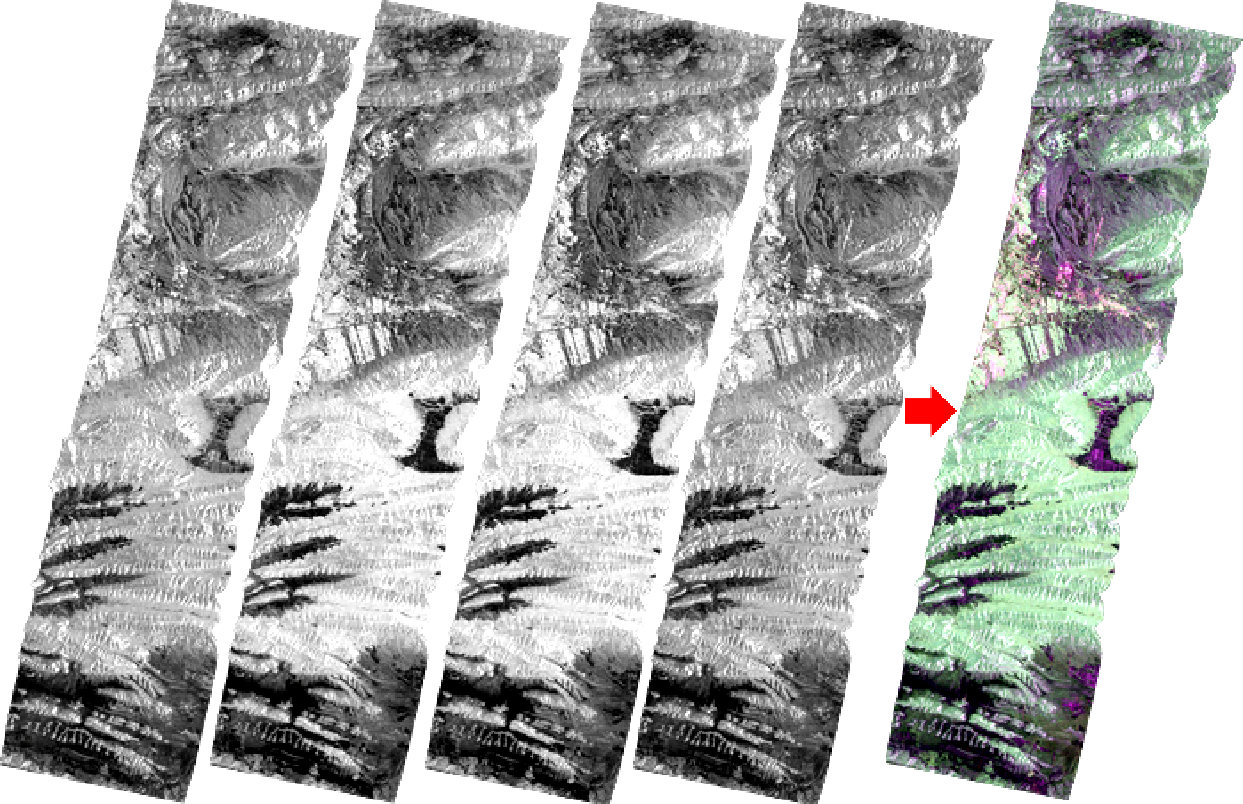 SAOCOM 1A STRIPMAP-QP April 18, 2021
HH
VH
HV
VV
Layover Shadow Mask
γ0
Projected Local Incidence Map
DEM
HH
VH
HV
VV
Level 2 and Higher Level Products
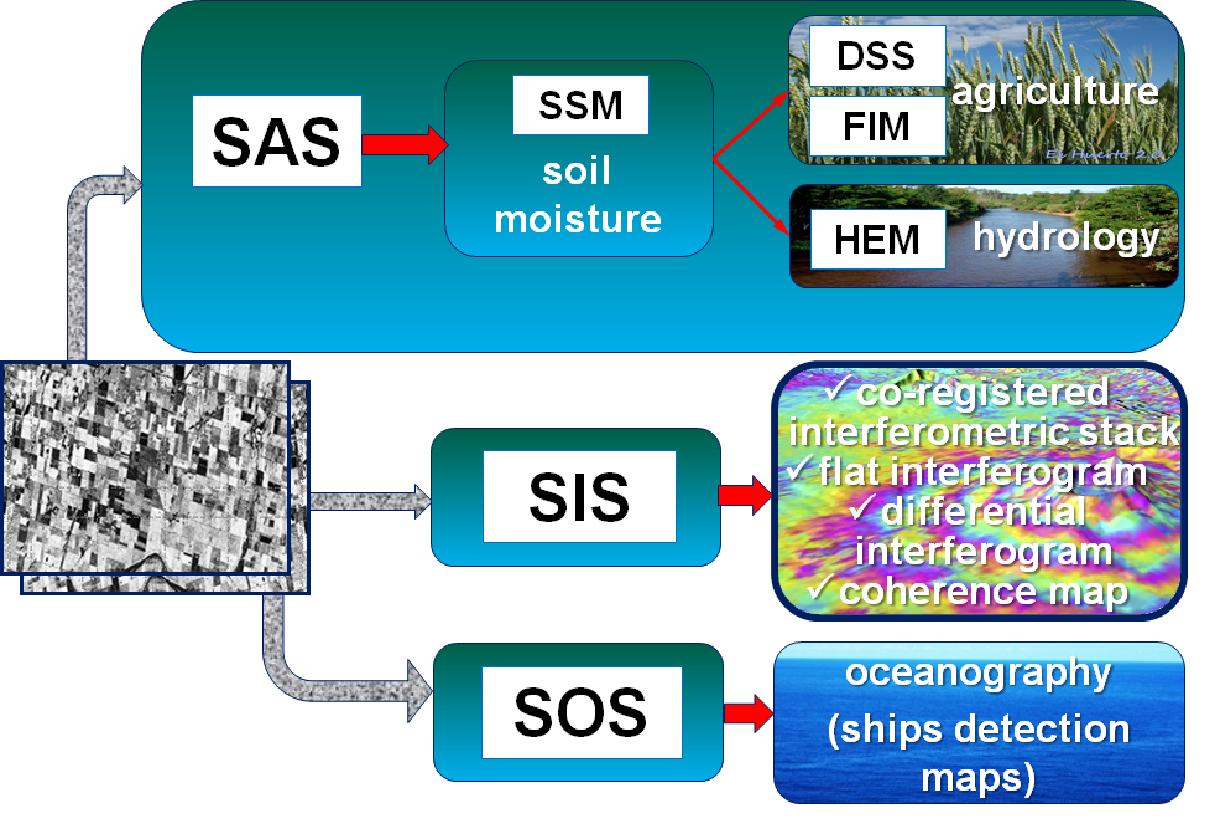 SAR images
(Level 1)
ships detection
oil spill maps
wind maps
ice floe monitoring
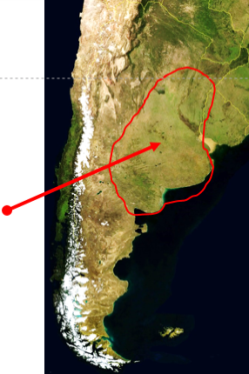 SAOCOM Mission Acquisition Strategy
Baseline Mission
(fixed acquisitions)
Background Mission (useful data base)
Foreground Mission (variable acquisitions)
Argentina:
emergencies
maritime control
biomass
Los Andes (tectonic plates and glaciers movement)
soil moisture
 (Pampas)
users
https://www.argentina.gob.ar/ciencia/conae/saocom-1-acquisition-plans-downloads-0
SAR calibration:
rain forest
specific point targets
doldrums
Latinamerica and the rest of the world:
biomass
polar zones
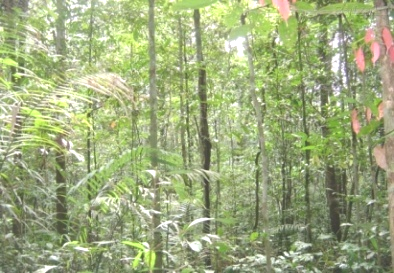 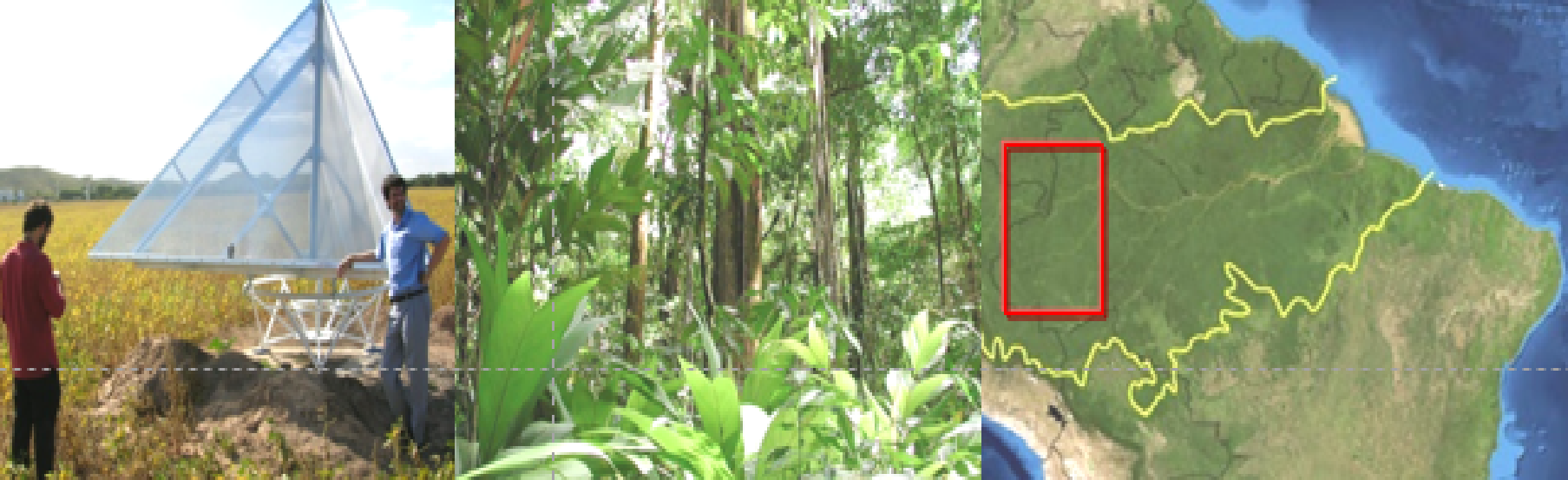 SAOCOM Data Access(1/2)
SAOCOM Catalogue can be navigated freely to identify already existing data. Upon registration, quicklooks can be seen:
https://catalogos.conae.gov.ar/catalogo/catalogoSat.html
To access the data:
u_inter@conae.gov.ar
(outside ASI exclusivity area)
agreement
project
Licence of Use
one-click possibility
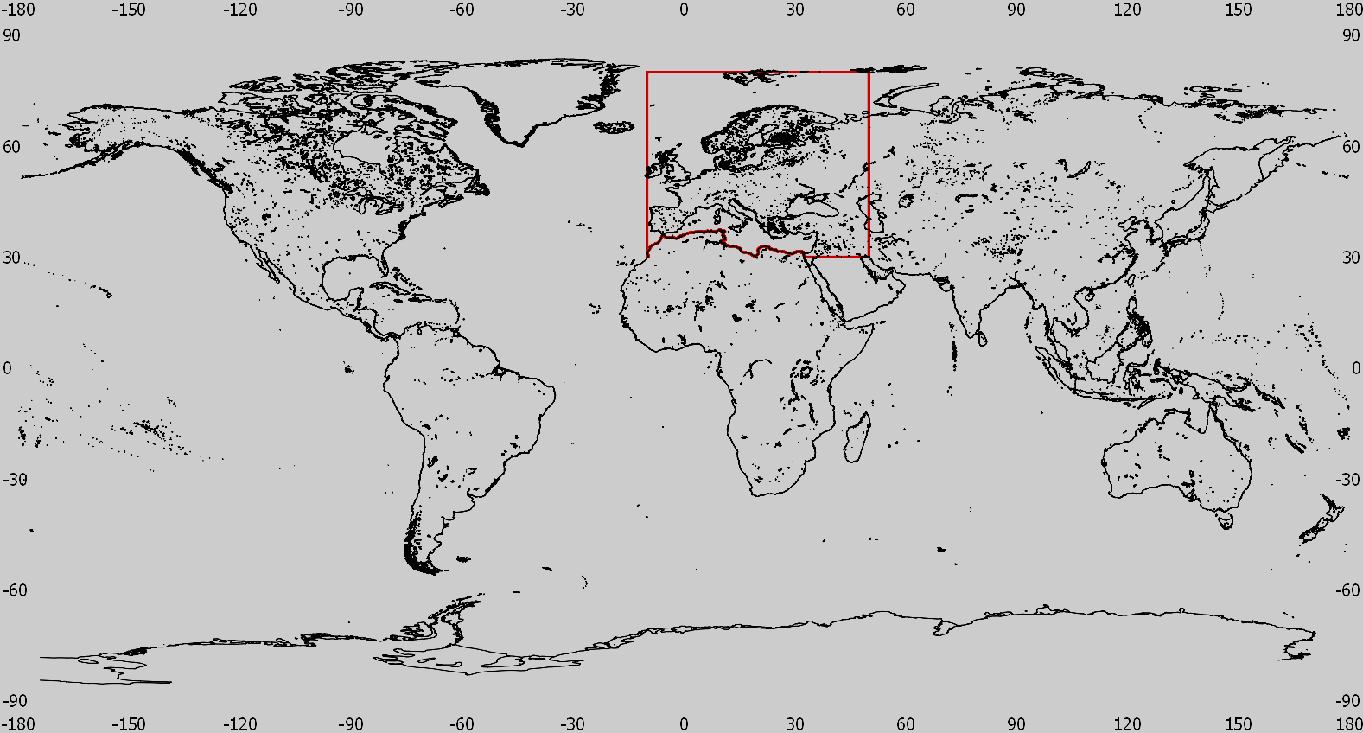 SAOCOM Data Access(2/2)
One click possibility
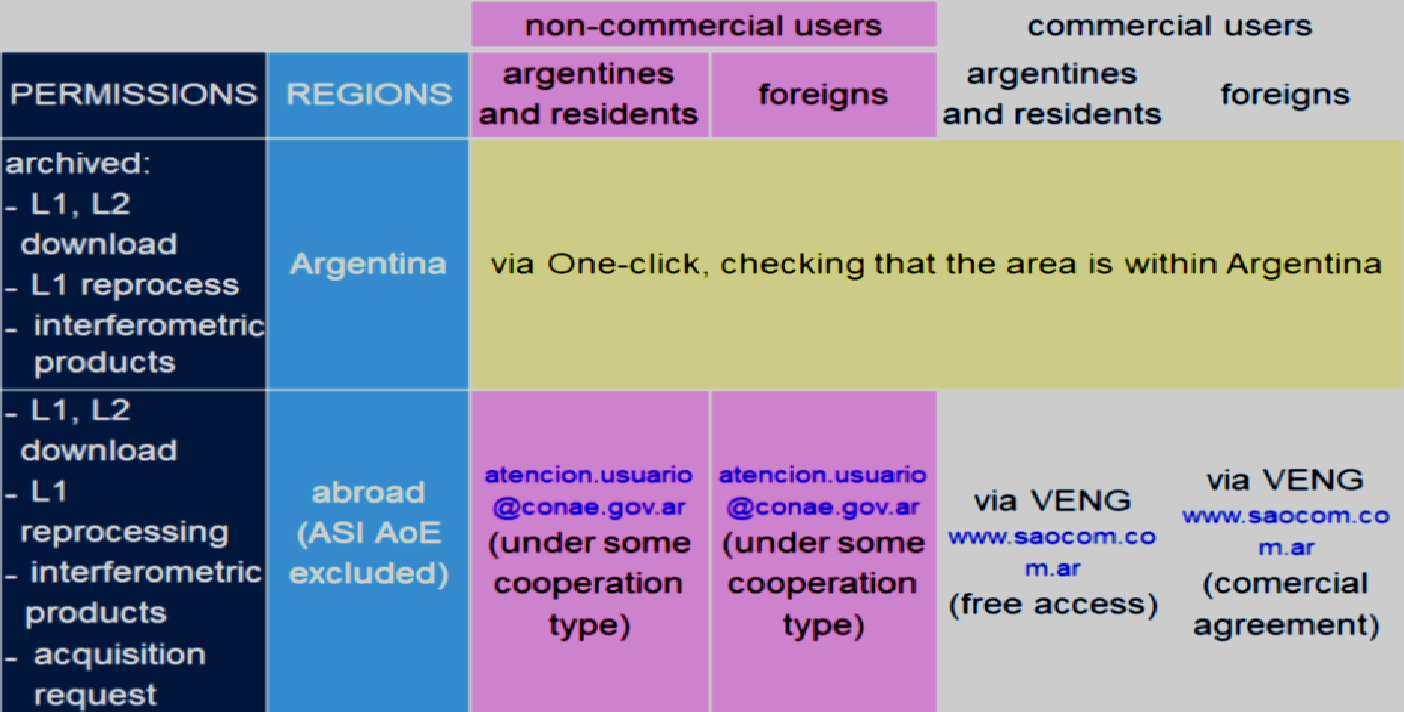 https://registro.conae.gov.ar/login/login/
Thank you